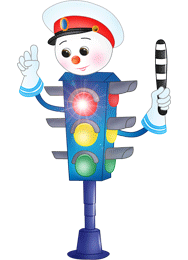 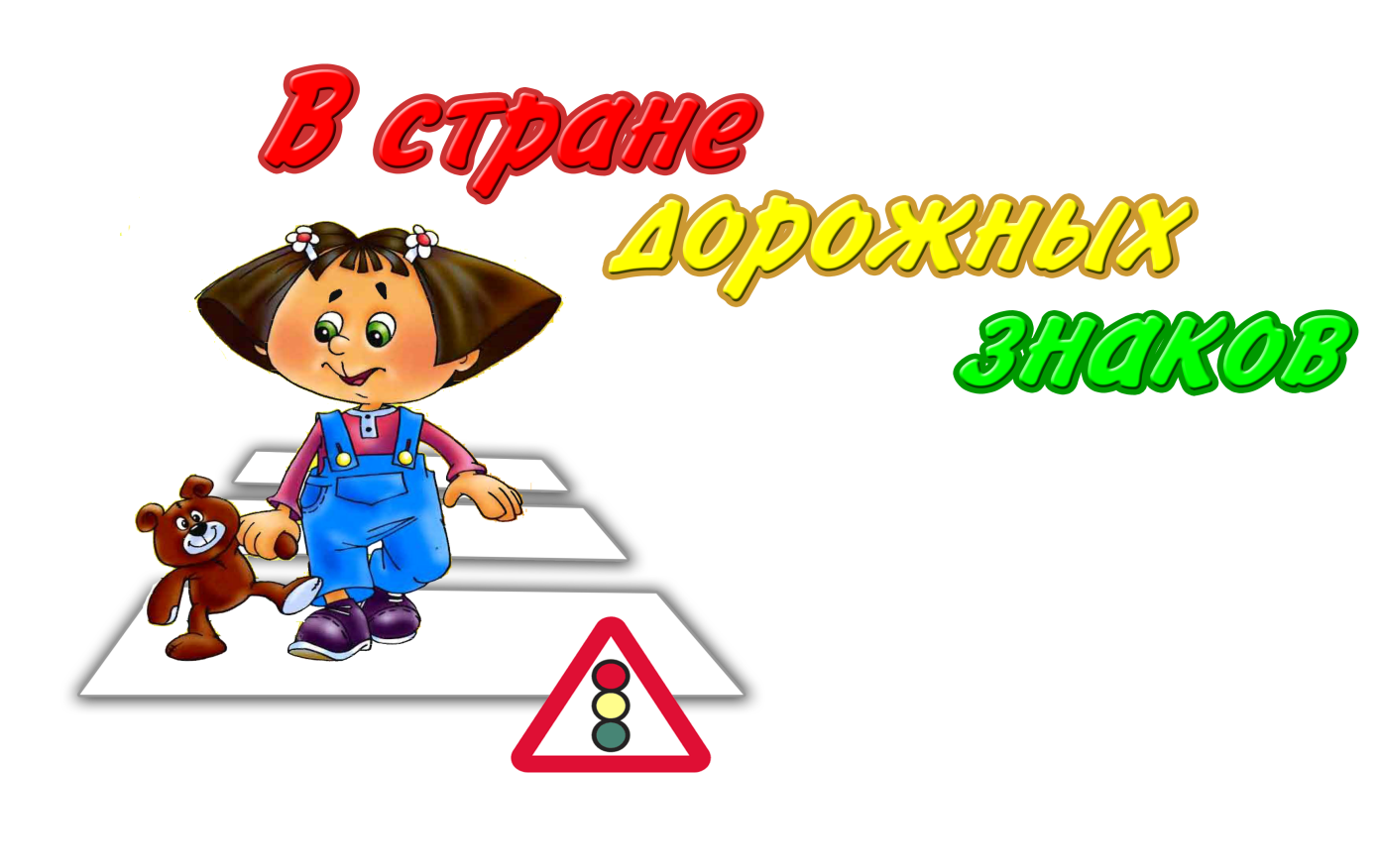 Мой друг - СВЕТОФОР
Государственное бюджетное дошкольное образовательное учреждение
детский сад № 15 комбинированного вида 
Красносельского района г. Санкт-Петербурга            
Составила: Сковикова  Любовь Сергеевна
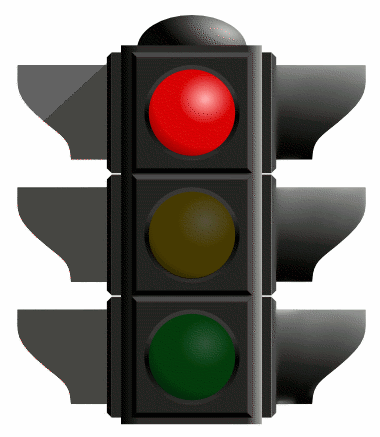 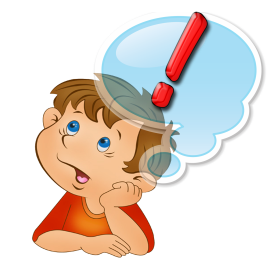 Разгадай загадку:
На столбе висят три глаза,Мы его узнали сразу.Каждый глаз, когда горит,Нам команды говорит:Кто куда поехать может,Кто идет, а кто стоит.
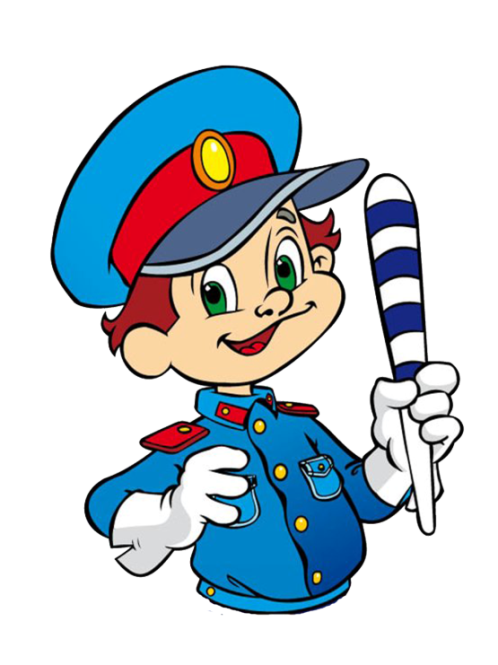 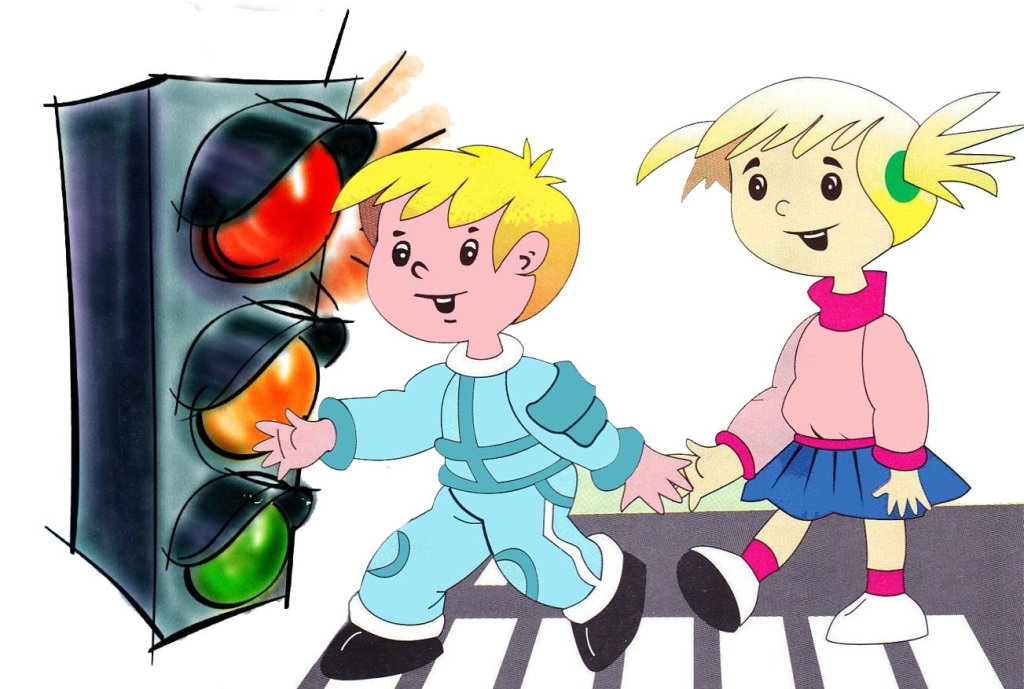 Светофор – большой помощник, 
Лучший друг для всех
 в пути.
Он всегда предупреждает
Цветом, можно ли идти.
Какие Бывают светофоры?
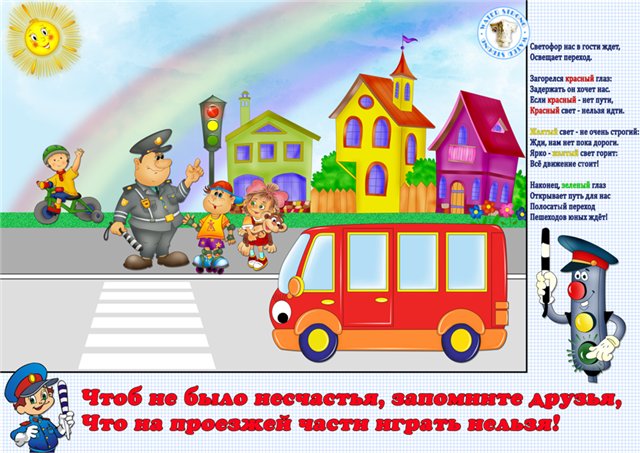 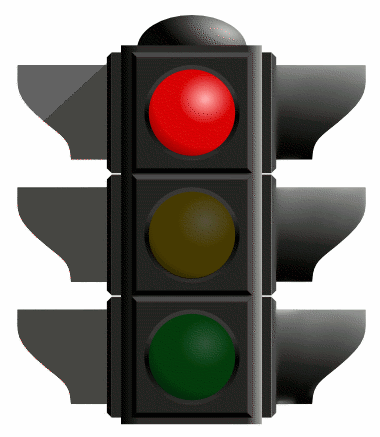 Для пешеходов
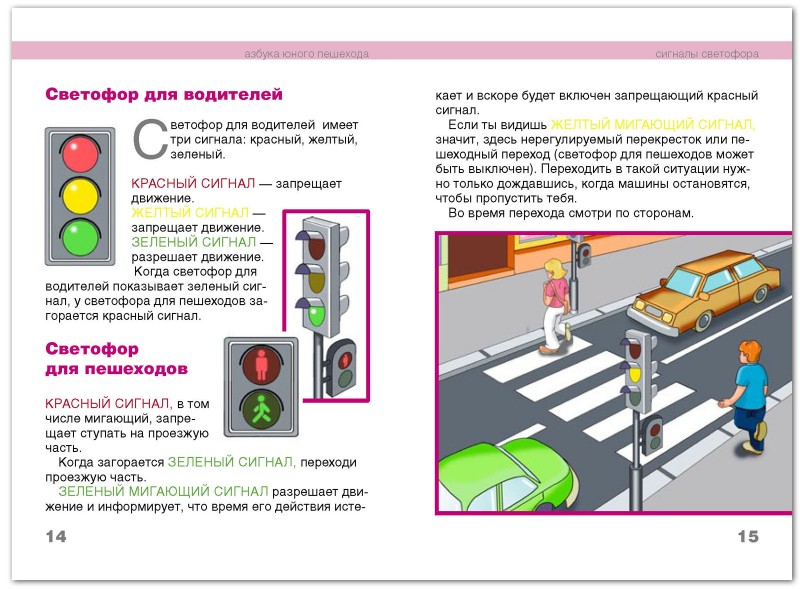 Для водителей
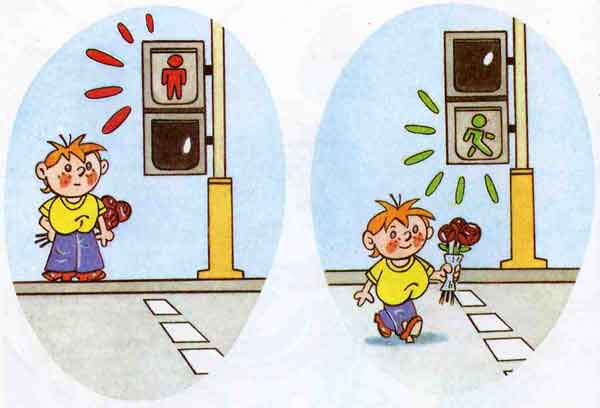 Красный свет
Опасность рядом!
Стой! Не двигайся и жди,
Никогда под красным взглядом
На дорогу не иди!
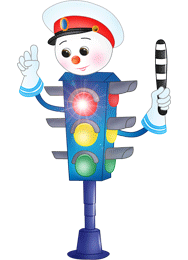 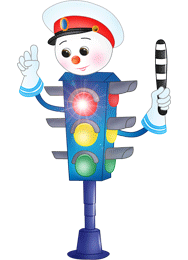 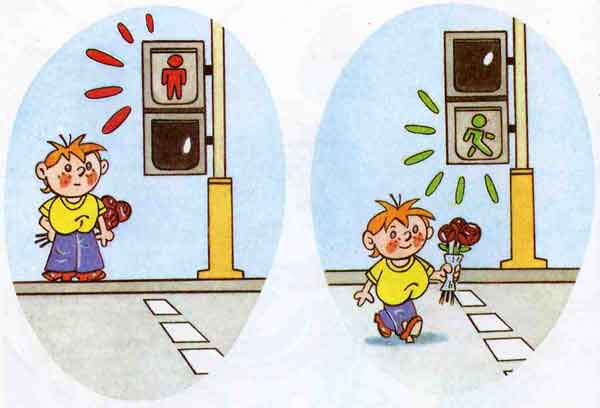 Перейти дорогу можно
Лишь когда зеленый свет
Загорится, объясняя:
«Все иди! Машин тут нет!»
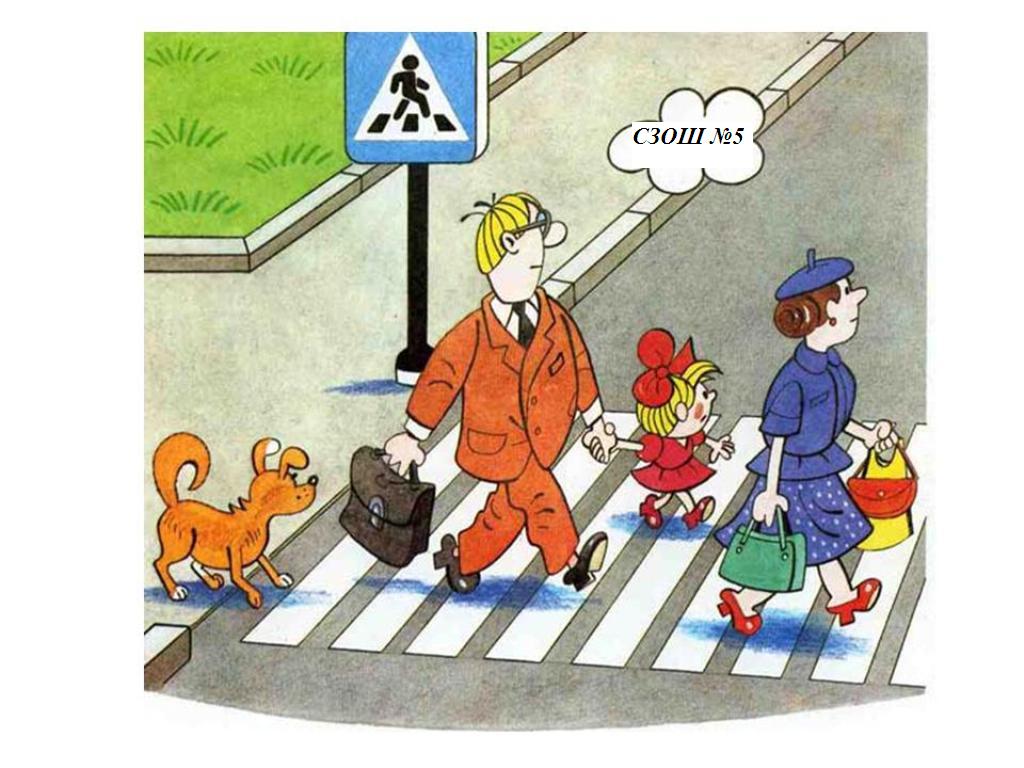 Если нужно перейти
Одному дорогу,
Ни за что не торопись,
Подожди немного.
Отыщи-ка переход
И иди спокойно.
Это белых линий ряд
На асфальте черном.
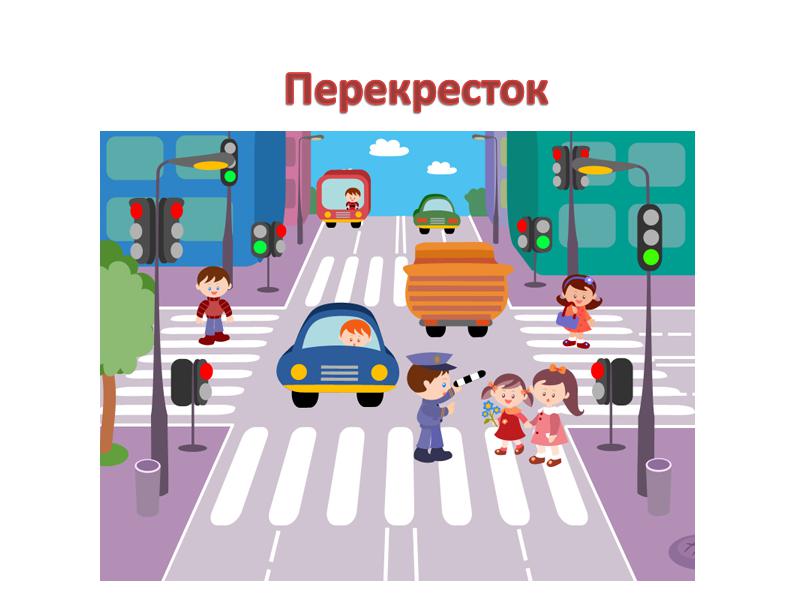 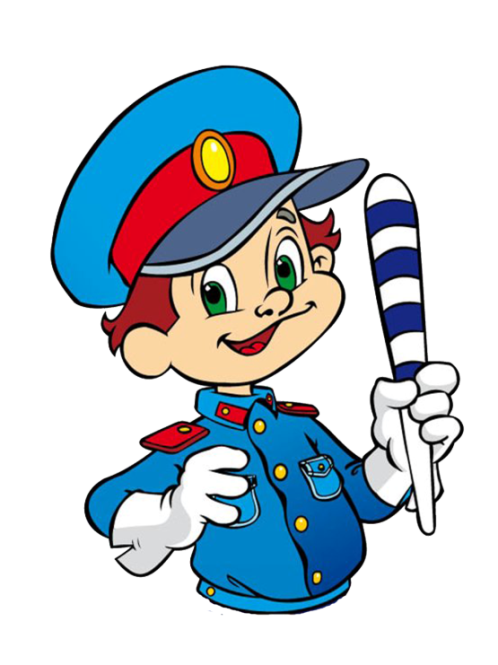 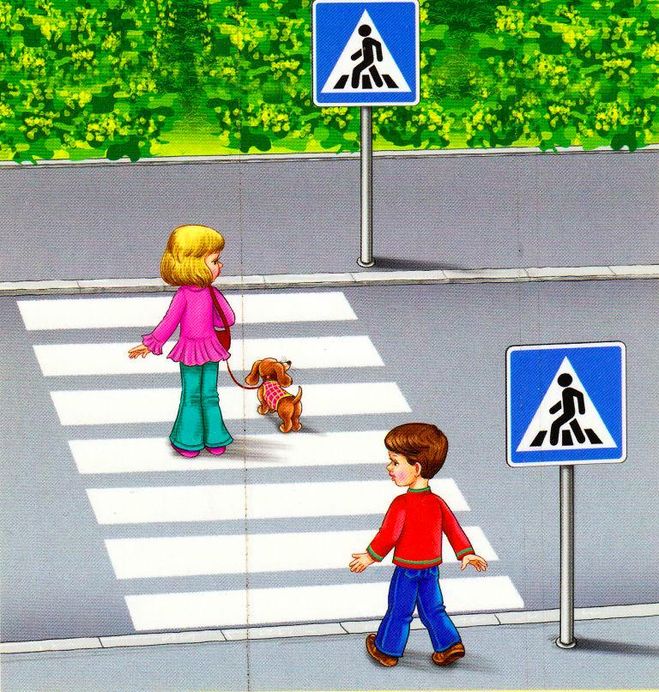 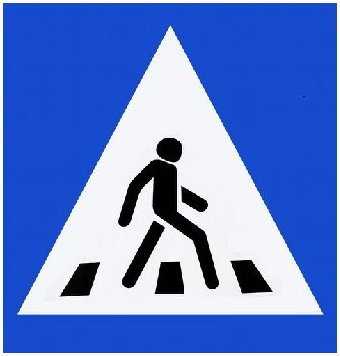 Дорожный знак поможет нам указать,
 что в данном месте можно
 переходить улицу.
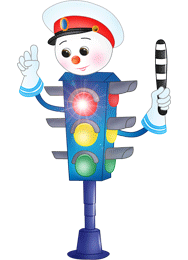 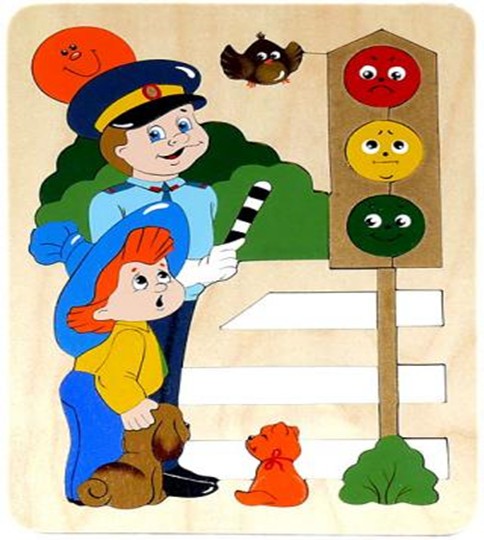 Светофор наш лучший друг,
Преданный и верный.
Без него мы как без рук, 
Если откровенно!
Наш трёхглазый общий друг
Всем нам помогает.
Без него мы как без рук, каждый это знает!